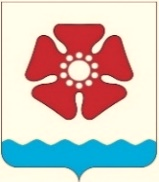 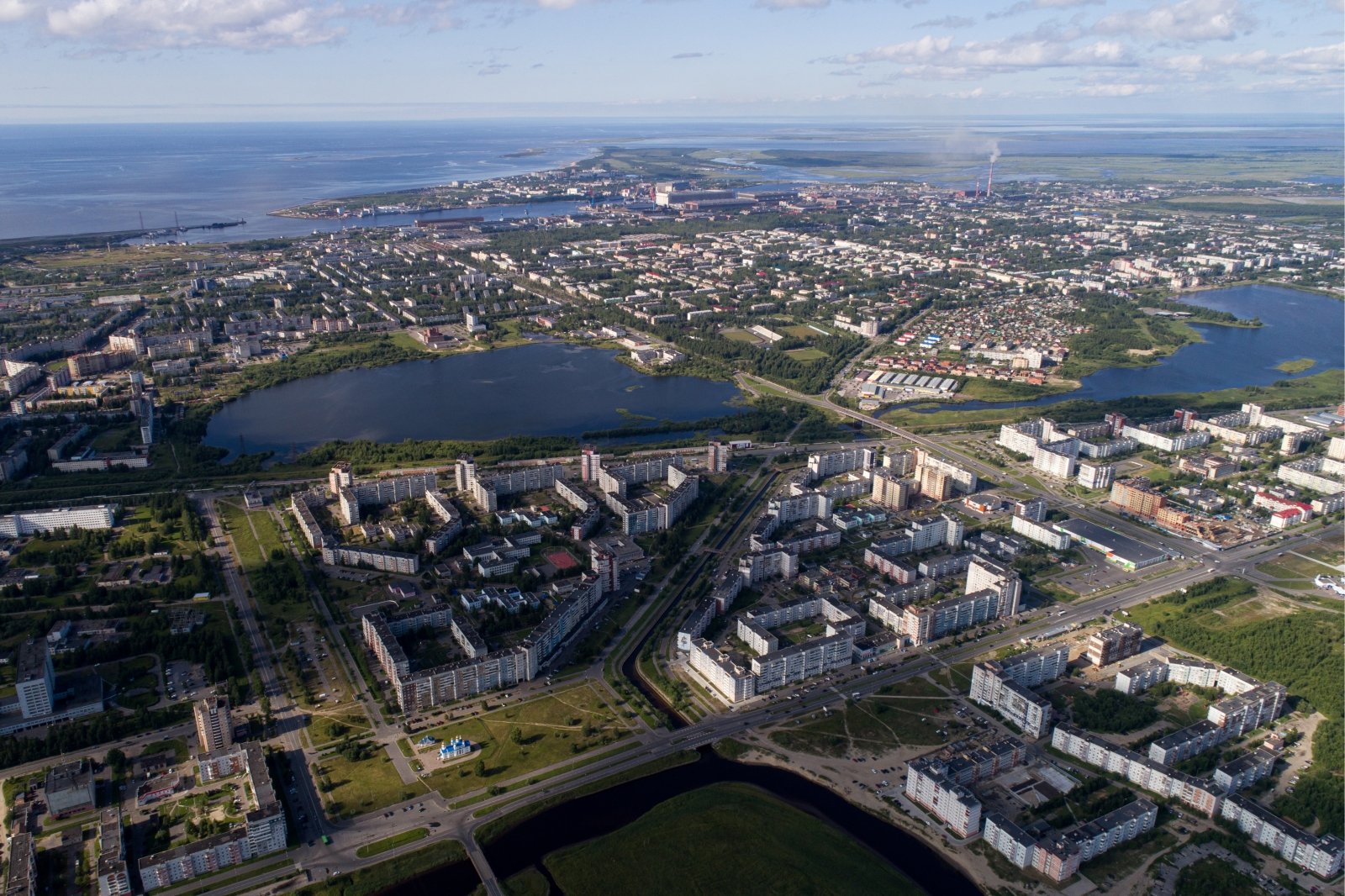 Отчет                               об исполнении  бюджета городского округа Архангельской области «Северодвинск»     за 2022 год
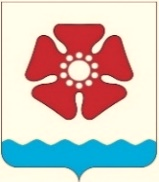 Исполнение местного бюджета за 2022 год
тыс. рублей
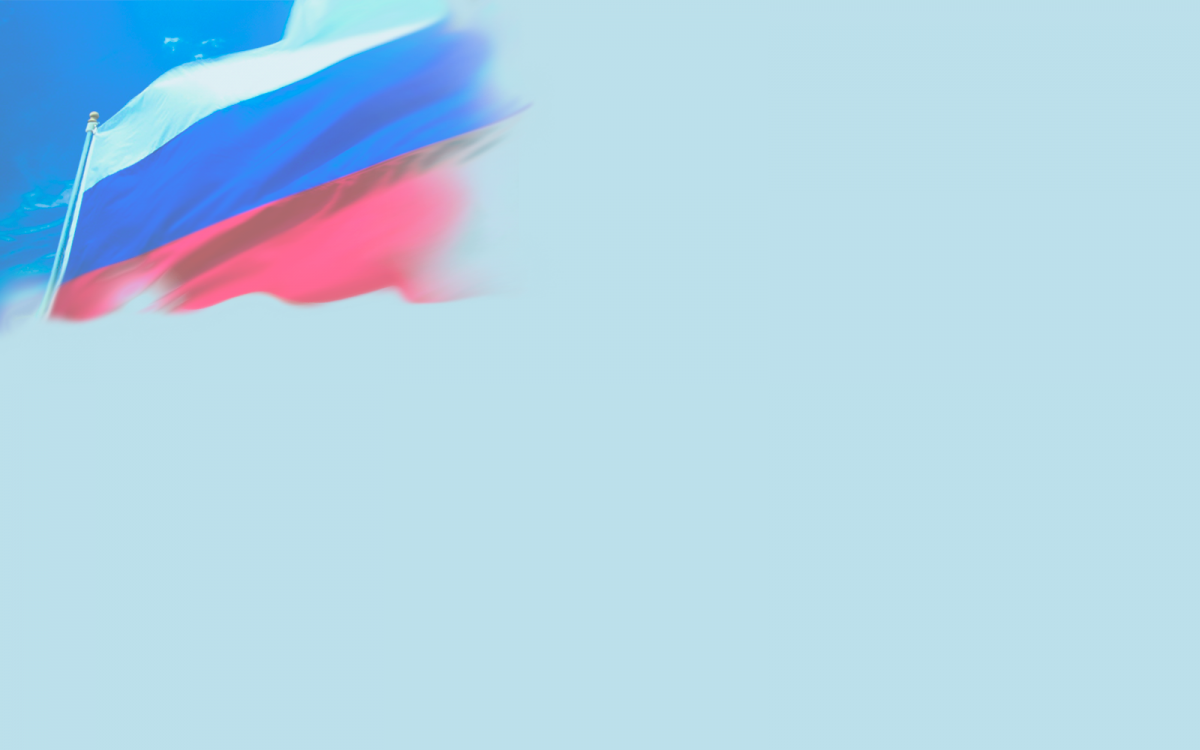 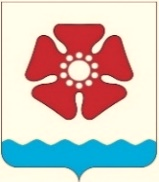 Структура налоговых и неналоговых доходов местного бюджета
тыс. рублей
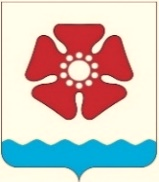 Исполнение бюджета по отраслям
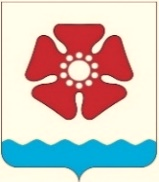 Национальные проекты
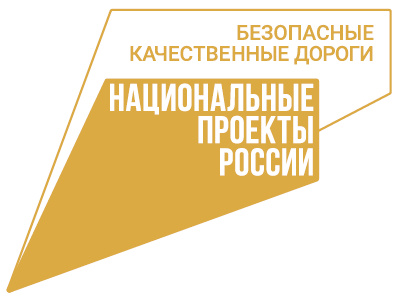 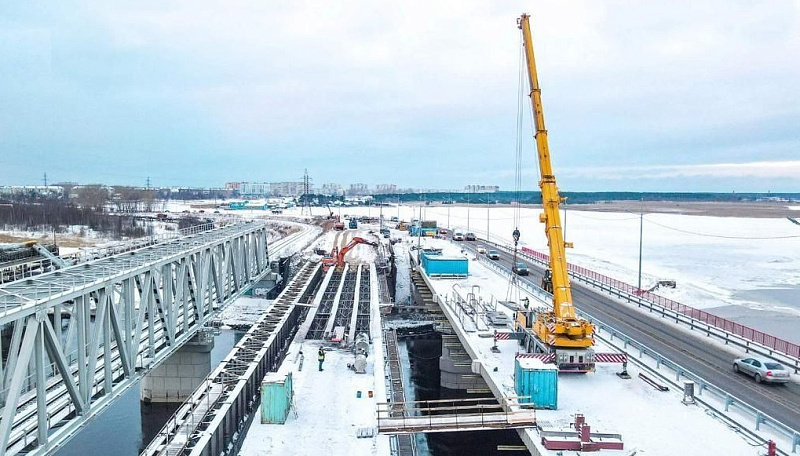 В рамках федерального проекта «Региональная и местная дорожная сеть» продолжена реконструкция моста через Никольское устье Северной Двины в городе Северодвинске – 604 201,5 тыс. рублей.
         Приведены в нормативное состояние участки автомобильных дорог – 283 773,3 тыс. рублей.
         В рамках федерального проекта «Безопасность дорожного движения» для оснащения специализированного кабинета МАОУ «СОШ № 24» приобретены технические средства обучения, наглядные учебные и методические материалы –391,0 тыс. рублей.
         Выполнены работы по модернизации пешеходного перехода – 782,8 тыс. рублей.
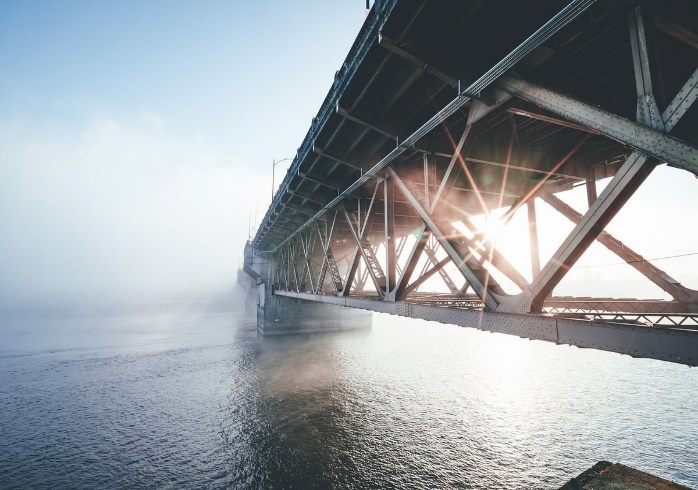 Национальные проекты
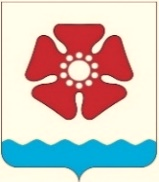 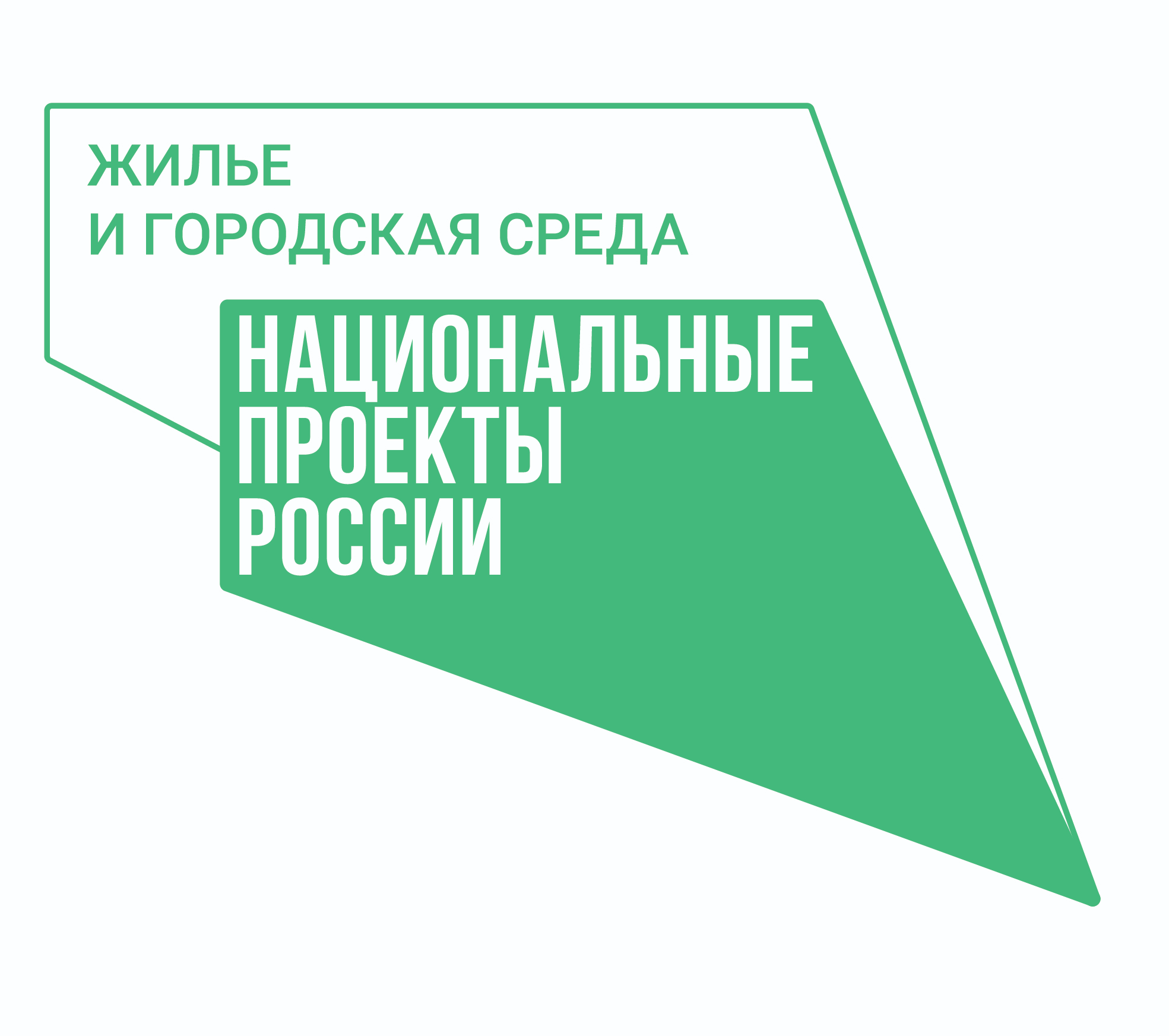 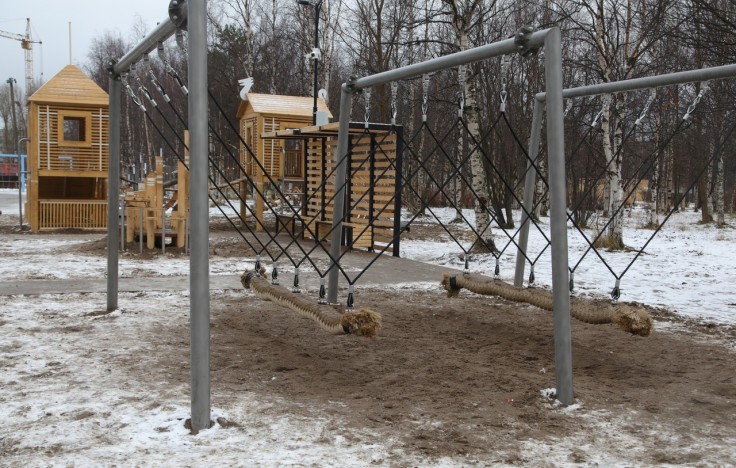 В рамках федерального проекта «Обеспечение устойчивого сокращения непригодного для проживания жилищного фонда»                 на переселение граждан из аварийного жилья – 544 206,1 тыс. рублей.

В рамках федерального проекта «Жилье» завершено строительство окружной дороги (соединение улицы Окружной с улицей Юбилейной) – 376 334,4 тыс. рублей.

В рамках федерального проекта «Формирование комфортной городской среды» выполнено комплексное благоустройство трех территорий общего пользования и двух дворовых территорий              70 470,9 тыс. рублей.
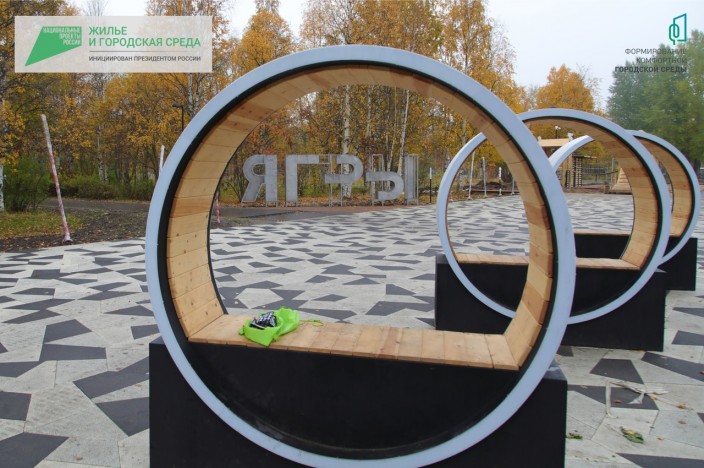 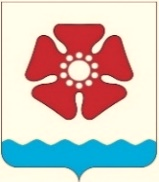 Национальные проекты
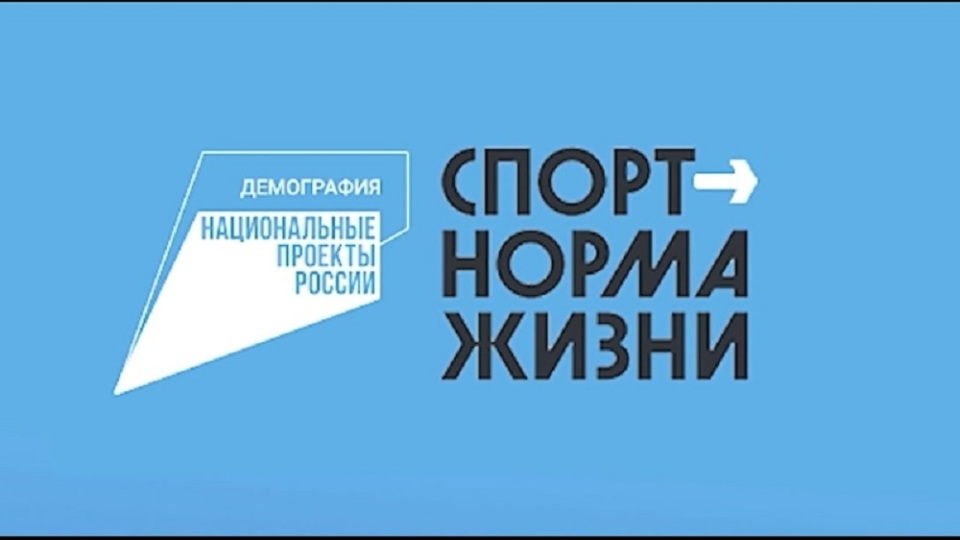 В рамках федерального проекта                     «Спорт – норма жизни» государственная поддержка спортивных организаций, осуществляющих подготовку спортивного резерва для спортивных сборных команд, в том числе спортивных сборных команд Российской Федерации – 1 100,3 тыс. рублей.
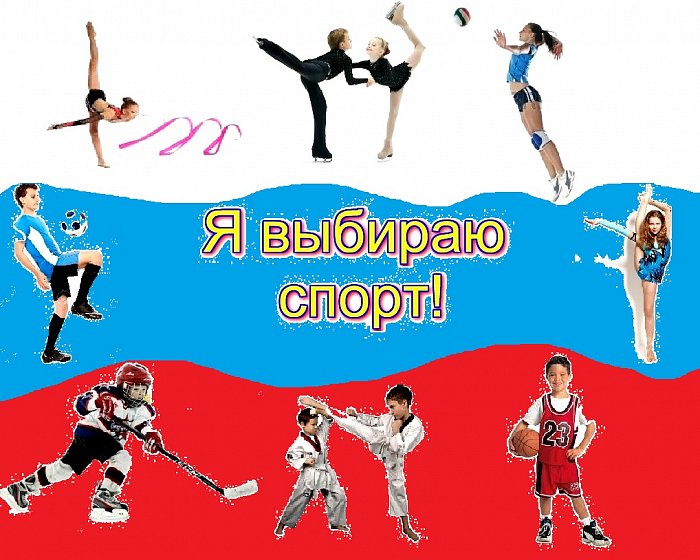 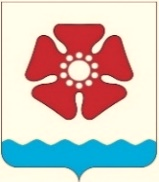 Расходы на реализацию муниципальных 
программ Северодвинска
тыс. рублей
Заработная плата
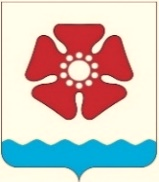 В отчетном году достигнуты показатели заработной платы работников, оплата труда которых осуществляется в соответствии с указами Президента Российской Федерации от 07.05.2012 №  597 «О мероприятиях по реализации государственной социальной политики», от 01.06.2012 № 761 «О национальной стратегии действий в интересах детей на 2012 -2017 годы».
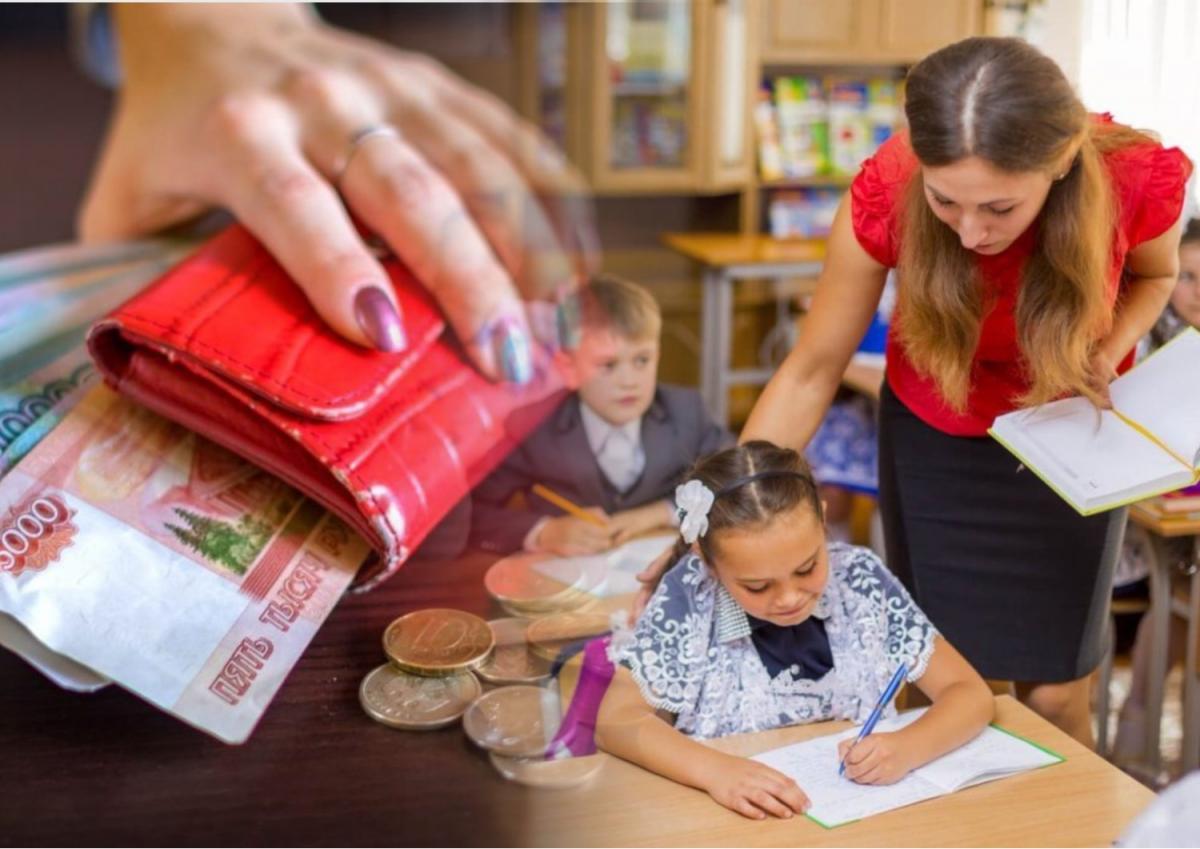 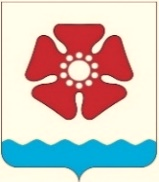 Образование
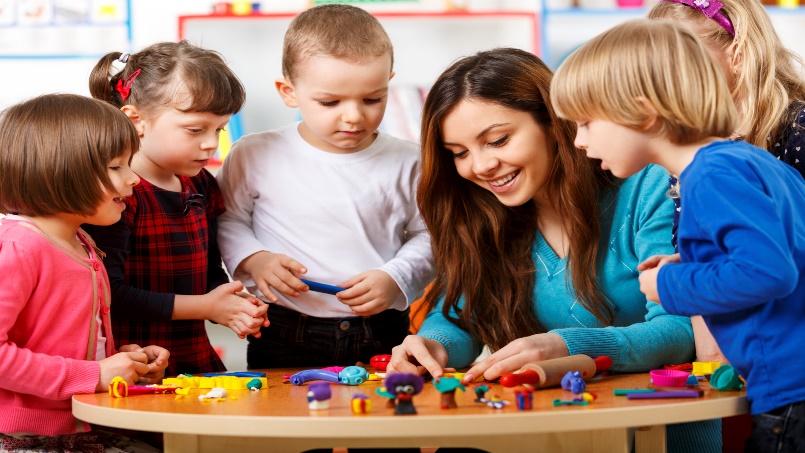 Дошкольное
По «Дошкольному образованию» расходы составили 2 403 673,4 тыс. рублей (100,0 %). В отчетном году функционировали 29 муниципальных дошкольных образовательных организаций
Расходы на компенсацию родительской платы за присмотр и уход за ребенком составили 113 371,0 тыс. рублей.
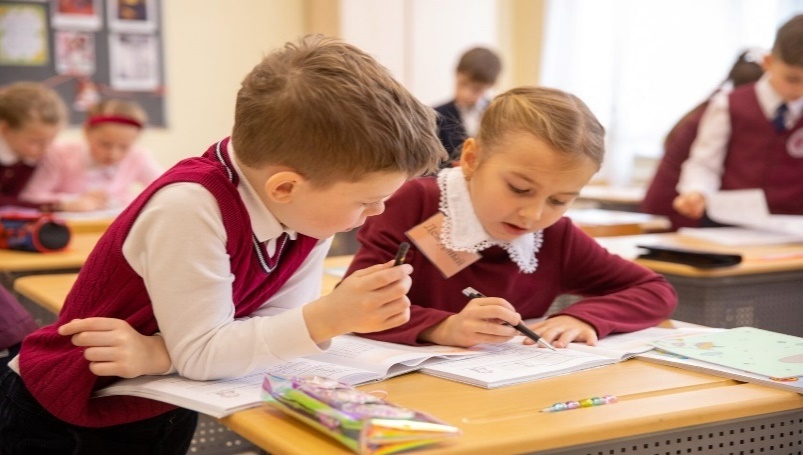 Общее
По «Общему образованию» расходы составили 2 296 044,8 тыс. рублей (100,0 %).
     В отчетном году функционировали 28 общеобразовательных организаций
На организацию бесплатного горячего питания обучающихся начальных классов направлено 146 585,2 тыс. рублей.
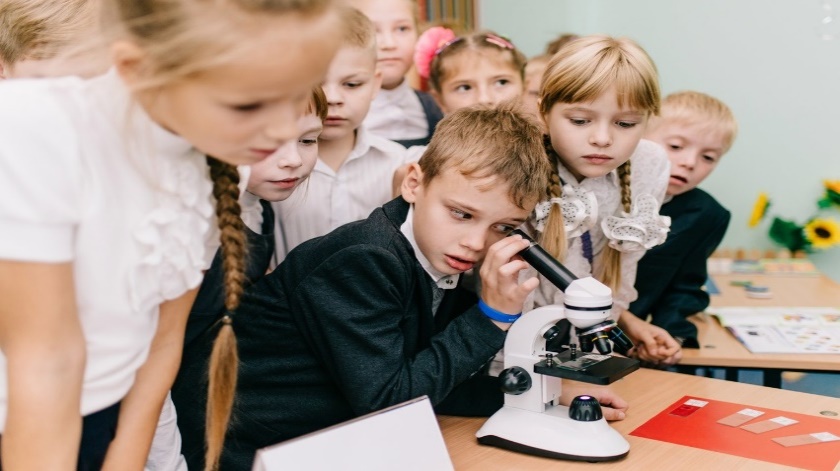 Дополнительное
На «Дополнительное образование» расходы составили 563 996,8 тыс. рублей  (100,0 %). В отчетном году функционировали 11 учреждений дополнительного образования.
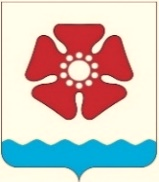 Образование
На развитие инфраструктуры муниципальной системы образования направлено 160 630,1 тыс. рублей.
Начаты работы по организации строительства «Умной площадки» на территории МБОУ ДО «ДЮСШ  № 2»:
построена ливневая канализация - 4 245,9 тыс. рублей 
приобретено оборудование - 29 180,7 тыс. рублей.
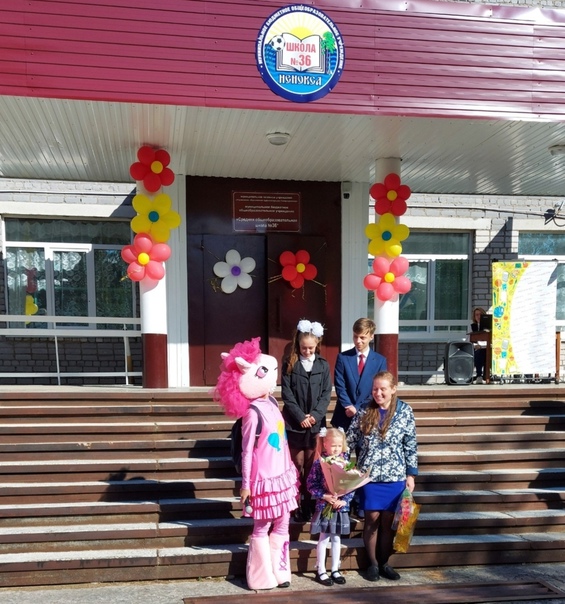 Капитальный ремонт здания бассейна МАОУ «Морская кадетская школа»  28 000,0 тыс. рублей.
Проведение ремонтов в образовательных учреждениях на сумму                                     77 433,6 тыс. рублей.
Строительство универсальной спортивной площадки в МАОУ «СОШ № 36»                     (село Ненокса), объем средств составил 8 196,1 тыс. рублей.
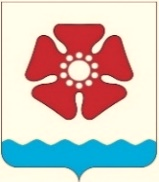 Образование
Безопасность школ и детских садов
На обеспечение мероприятий антитеррористической направленности выделено 32 000,0 тыс. рублей
Проведены мероприятия по обеспечению антитеррористической защищенности объектов образования Северодвинска: 
модернизация систем видеонаблюдения (23 организации) 
оборудование системами контроля и управления доступом                                 (9 организаций), модернизация систем тревожной сигнализации                         (17 организаций) 
оснащение помещения охраны (5 организаций), а также устройство ограждения, установка системы охранной сигнализации и оборудование контрольно-пропускного пункта при въезде.
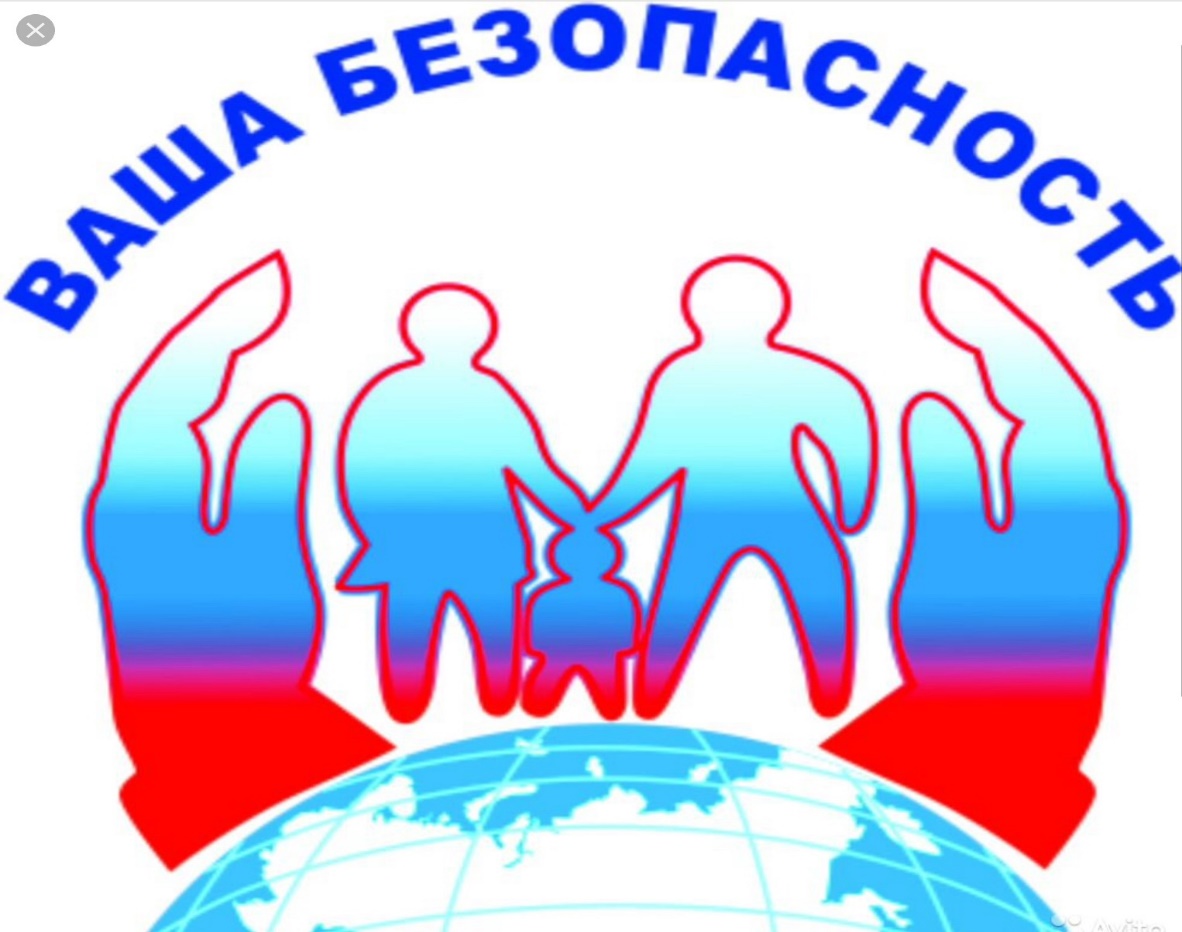 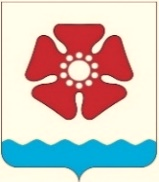 Культура
Общий объем расходов составил 573 311,4 тыс. рублей.
Осуществление библиотечного, библиографического и информационного обслуживания МБУ «Муниципальная библиотечная система» –                            121 813,1 тыс. рублей.
Показ (организация показа) спектаклей (театральных постановок) МАУК «Северодвинский драматический театр» – 76 509,7 тыс. рублей.
Публичный показ музейных предметов, музейных коллекций МБУК «Северодвинский городской краеведческий музей» –                                       30 092,2 тыс. рублей.
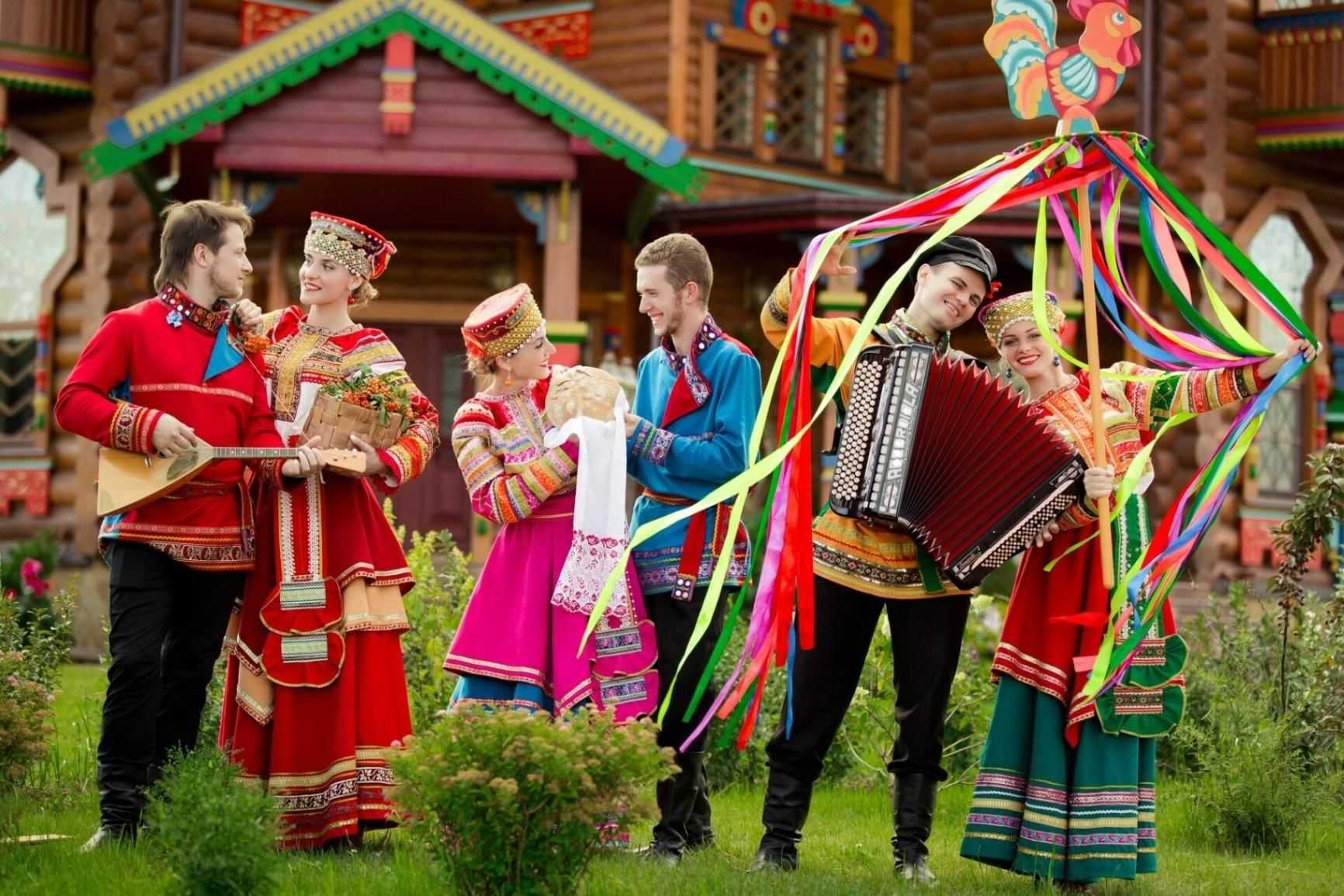 Показ кинофильмов, организация деятельности клубных формирований и формирований самодеятельного народного творчества МАУК «Северодвинский Дворец молодежи «Строитель»»  –                            39 600,6 тыс. рублей.
Организация и проведение культурно-массовых мероприятий                                                                      МАУ «Центр культуры и общественных мероприятий» –                            9 081,9 тыс. рублей.
Организация и проведение культурно-массовых мероприятий                                               МАУ «Парк культуры и отдыха» – 9 003,9 тыс. рублей.
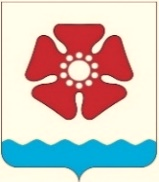 Культура
Комплекс мероприятий, направленных на содержание и благоустройство территории
За счет средств резервного фонда Правительства Архангельской области на проведение работ по благоустройству территории                                          МАУ «Центр культуры и общественных мероприятий»                                     13 500,0 тыс. рублей.
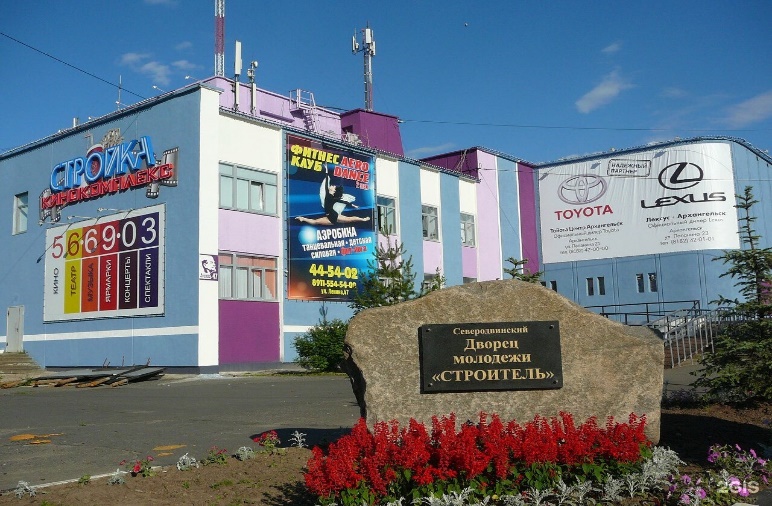 Оснащение детских школ искусств музыкальными инструментами, оборудованием и учебными материалами  2 400,0 тыс. рублей.
Ремонт центрального крыльца здания в МАУ «Центр культуры и общественных мероприятий» - 550,4 тыс. рублей.
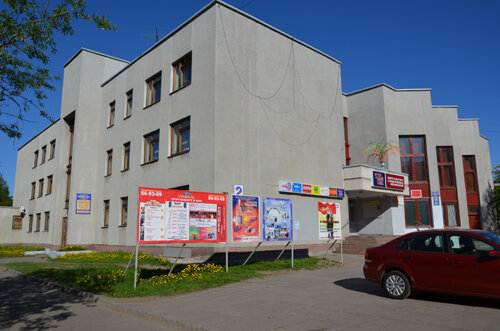 На ремонт кровли здания МАУК «Северодвинский Дворец молодежи «Строитель»» - 4 960,3 тыс. рублей.
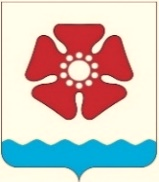 Молодежная политика
Общий объем расходов составил 47 469,5 тыс. рублей.
МАУ «Молодежный центр» предоставлены субсидии на выполнение муниципального задания в сумме - 26 558,2 тыс. рублей.
За счет средств резервного фонда Правительства Архангельской области на проведение работ по благоустройству территории  МАУ «Молодежный центр» -                13 302,6 тыс. рублей.
Выполнены работы по благоустройству воинского захоронения – Братская могила «Моряки-североморцы», расположенного на территории Городского кладбища, на сумму 725,2 тыс. рублей, в рамках реализации федеральной целевой программы «Увековечение памяти погибших при защите Отечества на 2019-2024 годы»
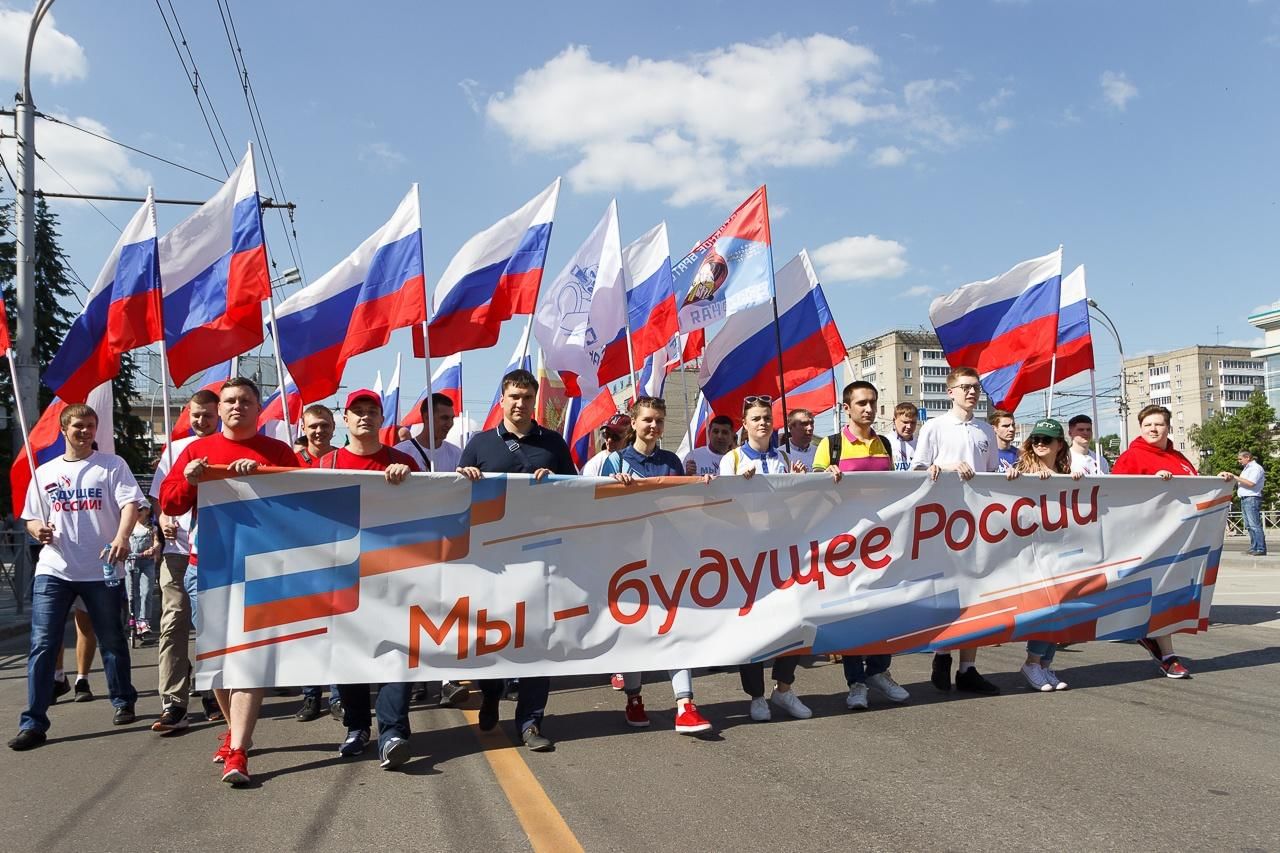 Привлечено к участию в героико-патриотических мероприятиях 5 870 человек.
Вовлечено в деятельность в военно-патриотических объединениях 592 человек.
Проведено 8 мероприятий, направленных на пропаганду государственной символики, культурных ценностей, национальных и местных традиций.
Вовлечено в деятельность молодежных и детских общественных объединений                    11 761 человек.
Подготовлено и обучено 202 волонтера.
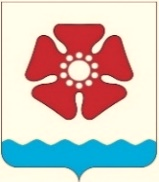 Национальная экономика
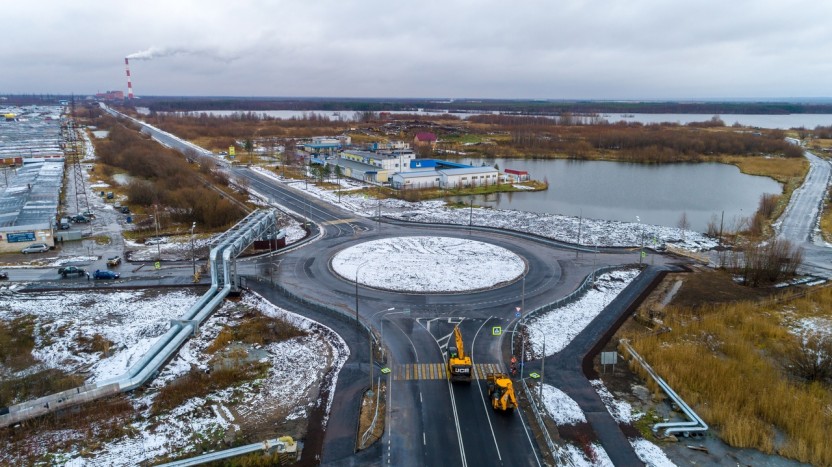 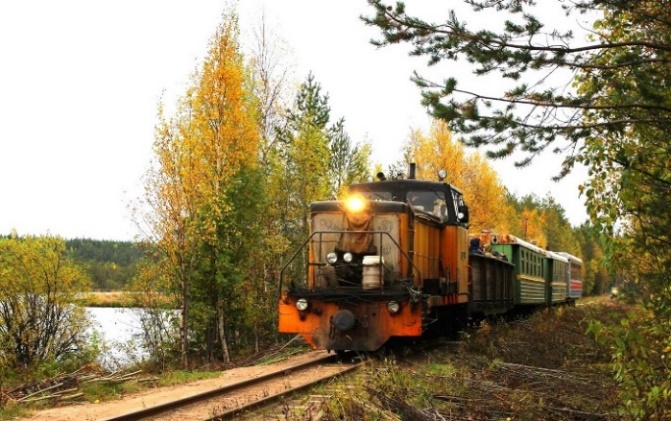 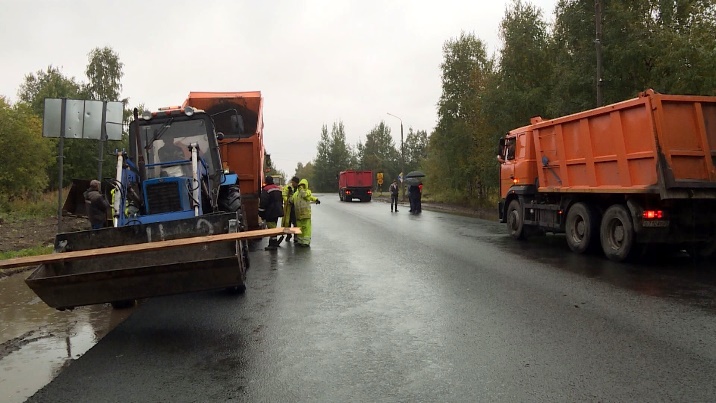 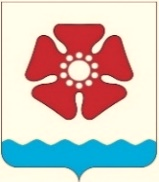 Инвестиции в дорожное хозяйство
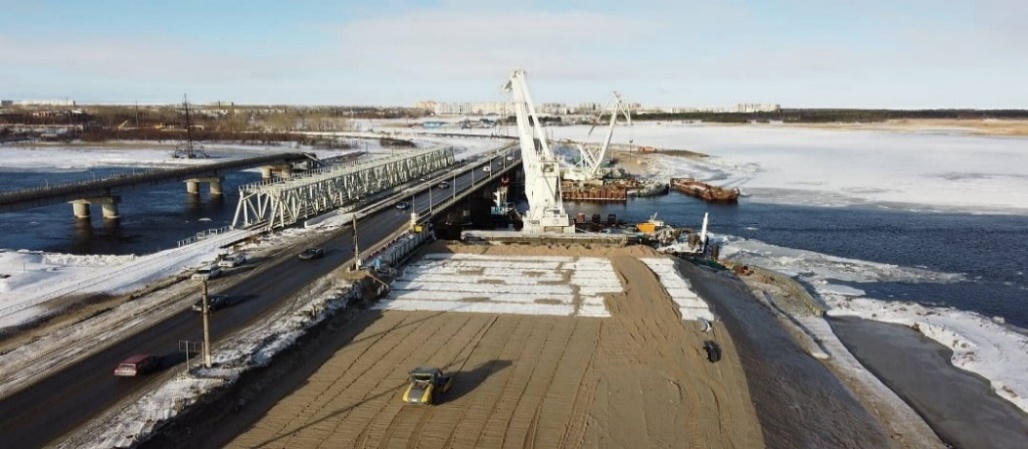 Реконструкция моста через Никольское устье Северной Двины -                                   806 294,2 тыс. рублей.
Строительство автодорог в квартале 085 - 36 063,5 тыс. рублей.
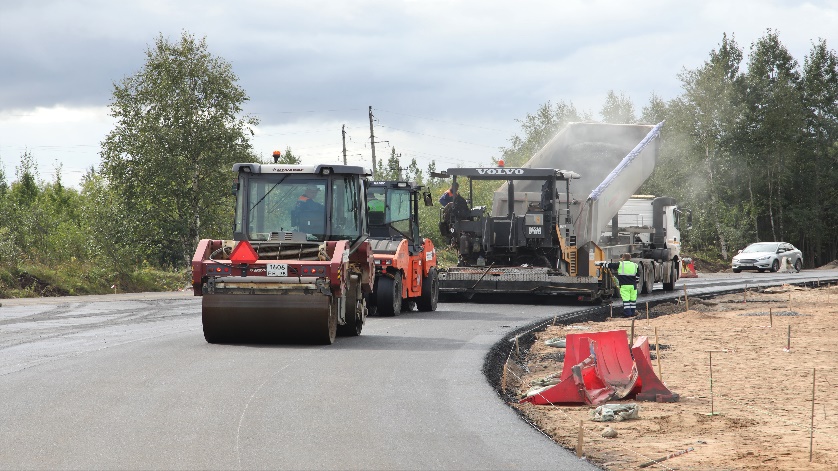 Строительство окружной дороги (соединение улицы Окружной с улицей Юбилейной) -  382 405,4 тыс. рублей.
Строительство объектов инженерной инфраструктуры квартала 175 в городе Северодвинске -  5 803,2 тыс. рублей.
Реконструкцию проспекта Победы на участке от улицы Кирилкина до проспекта Морской - 1 493,4 тыс. рублей.
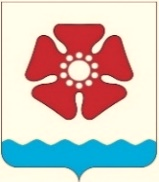 Поддержка субъектов малогои среднего предпринимательства
Всего на поддержку субъектов малого и среднего предпринимательства направлено 12 002,8 тыс. рублей.
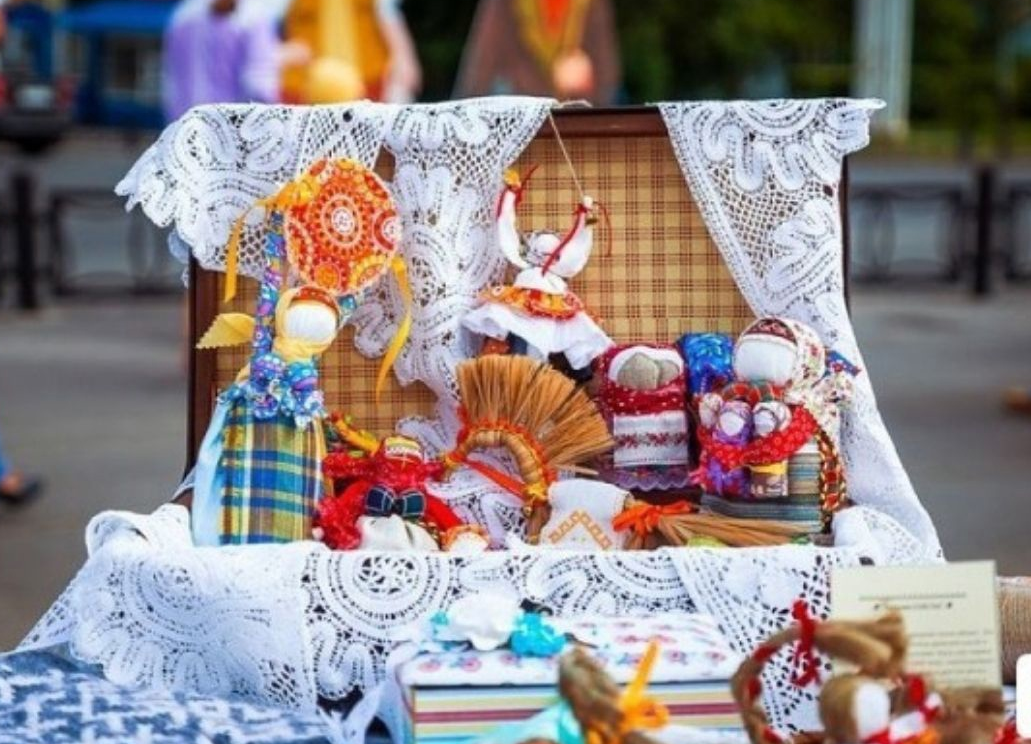 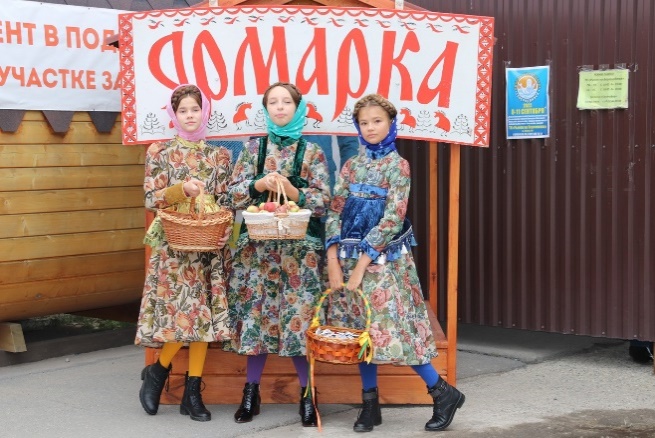 Фондом микрофинансирования субъектов малого и среднего предпринимательства Северодвинска предоставлено 16 микрозаймов на сумму                      10 156,0 тыс. рублей.
Средства в сумме 1 846,8 тыс. рублей направлены на предоставление субсидий субъектам малого и среднего предпринимательства (по итогам отбора получателей заключено 24 договора), на обеспечение деятельности информационно-консультационного опорного пункта, на организацию и проведение городских смотров-конкурсов по различным направлениям предпринимательской деятельности.
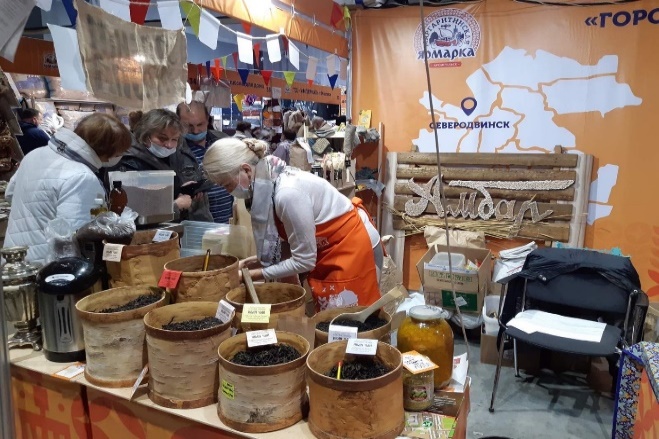 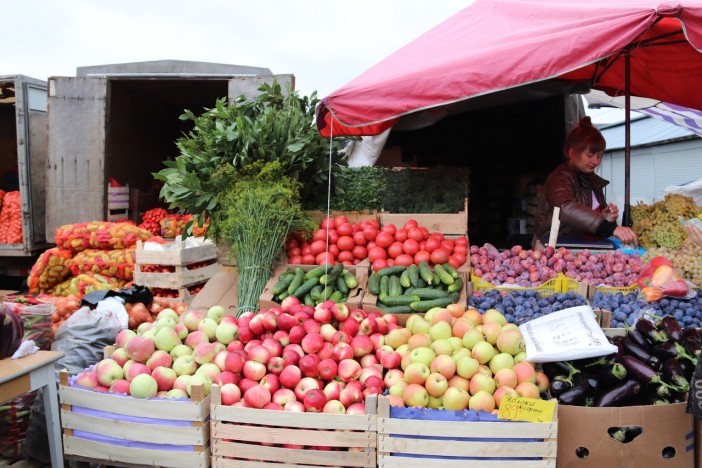 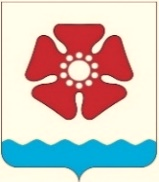 Жилищно-коммунальное хозяйство
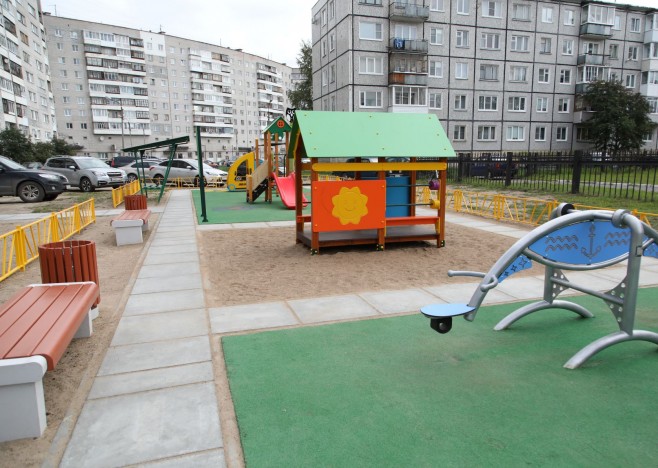 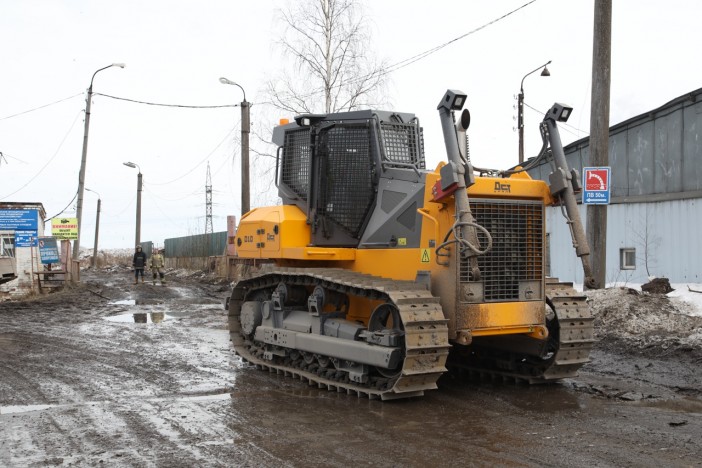 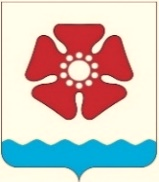 Инвестиции в объекты жилищно-коммунальной сферы
Проектирование и строительство многоквартирных домов –                              375 115,2 тыс. рублей.
Устройство системы наружного видеонаблюдения –  2 410,1 тыс. рублей.
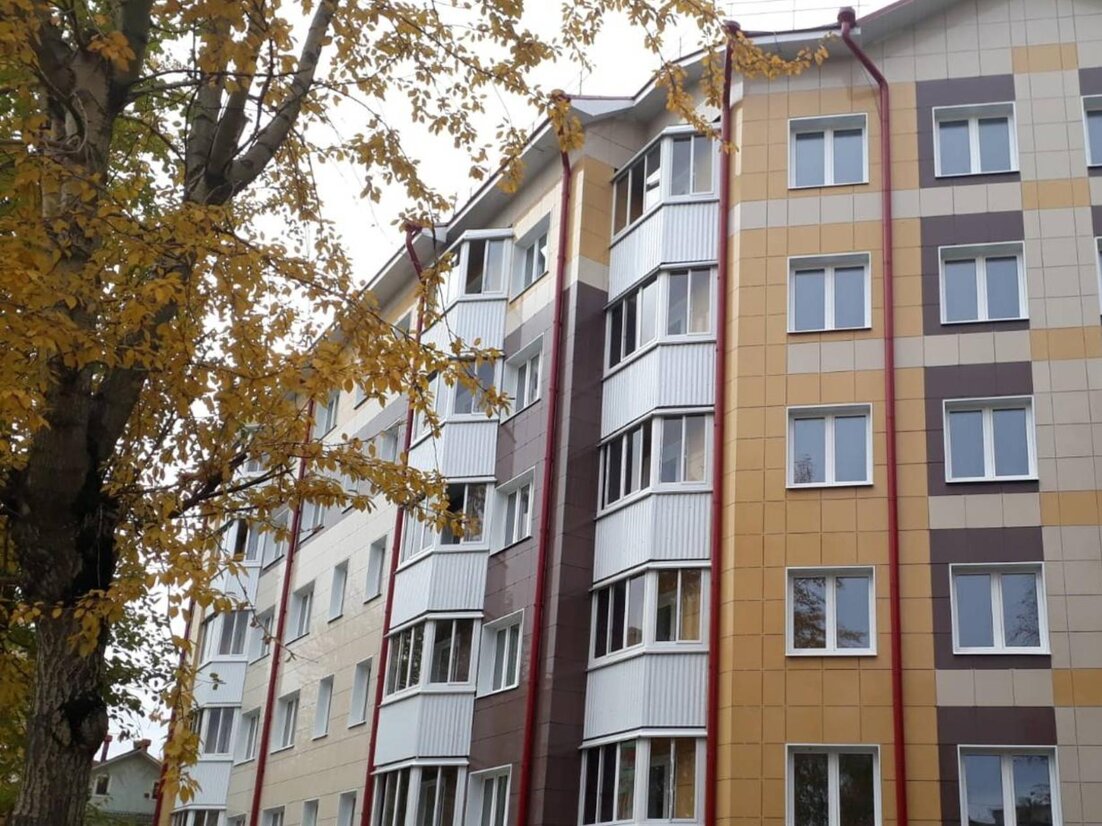 Проектирование, строительство и устройство сетей наружного освещения –                          4 205,9 тыс. рублей.
Строительство берегоукрепительных сооружений набережной реки Кудьма –                                76 871,0 тыс. рублей.
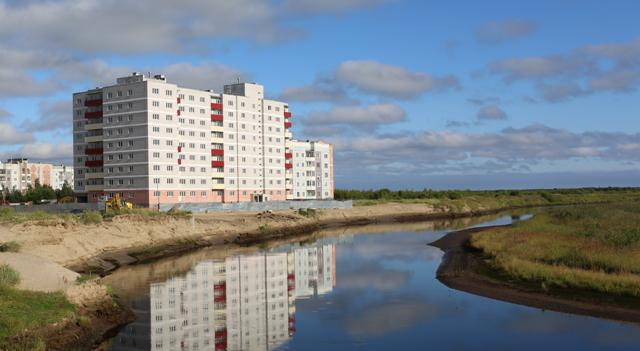 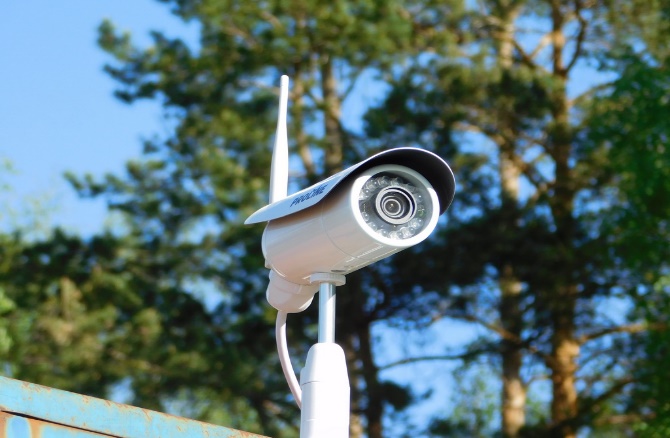 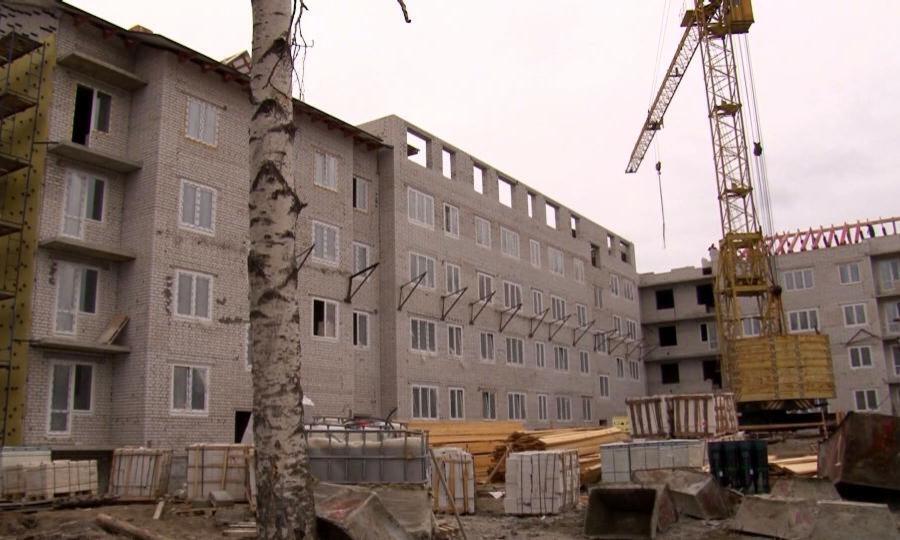 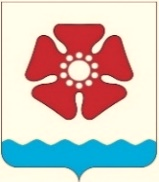 Социальная политика
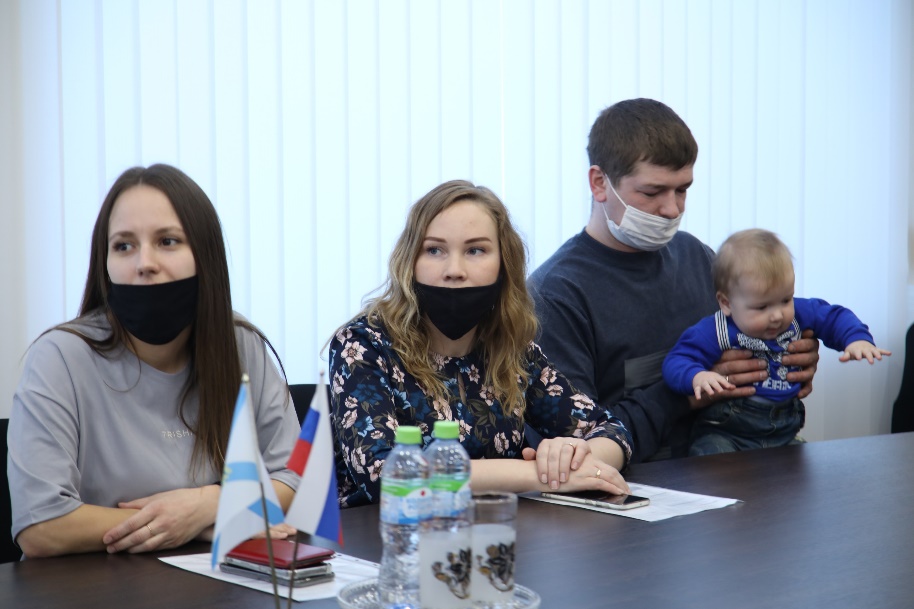 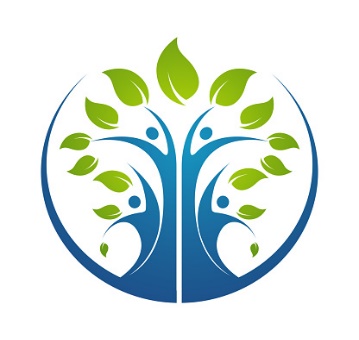 В рамках муниципальной программы «Развитие жилищного строительства Северодвинска» в 2022 году приобретено                                      56 благоустроенных однокомнатных квартир и реализовано 4 жилищных сертификата на приобретение жилых помещений для детей-сирот.
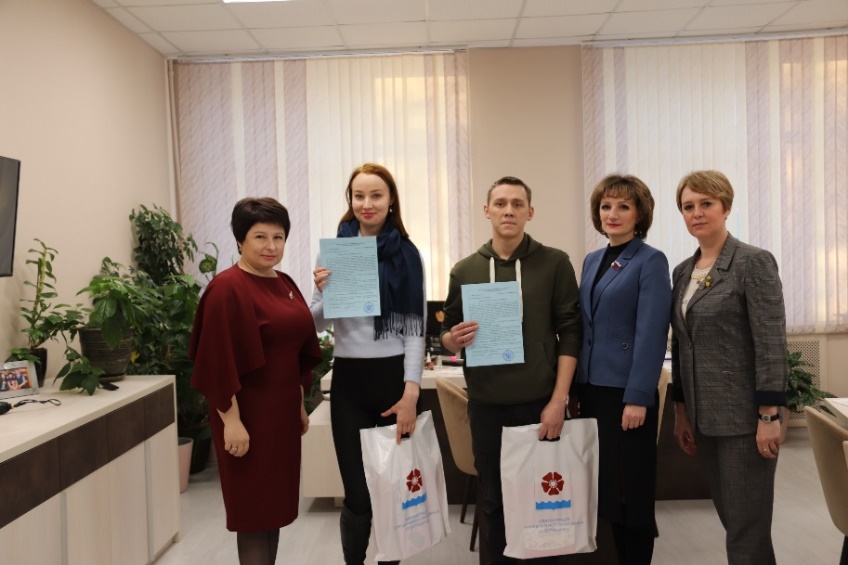 В рамках реализации мероприятия по обеспечению жильем молодых семей государственной программы Российской Федерации «Обеспечение доступным и комфортным жильем и коммунальными услугами граждан Российской Федерации» предоставлены свидетельства на социальные выплаты 75 молодым семьям, нуждающимся в улучшении жилищных условий.
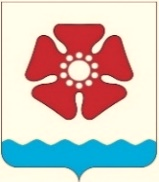 Резерв Администрации Северодвинска
В связи с введением санкционной политики в отношении России и с целью предотвращения ухудшения экономической ситуации в марте 2022 года Администрацией Северодвинска был создан резерв в сумме 53 000,0 тыс. рублей.
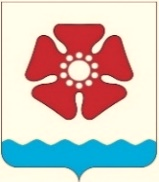 Исполнение местного бюджета за 2022 год
тыс. рублей
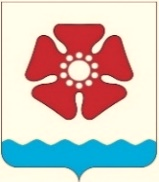 СПАСИБО ЗА ВНИМАНИЕ !